The CRUSHED Experiment
By: Carlos Sanabria
       Justin Roose
       Phillip Munday
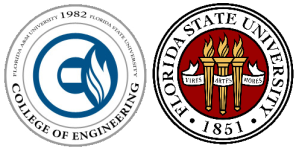 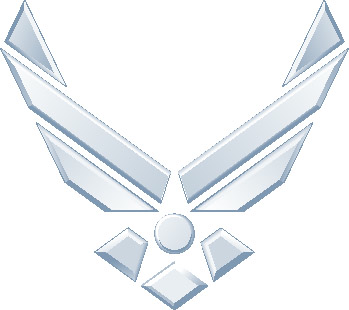 The Experiment
We are to apply 10,000 psi of a quasi-hydrostatic pressure on a  6” diameter pipe
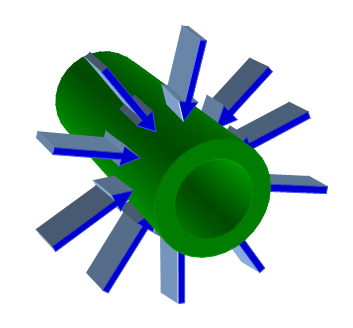 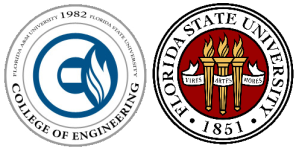 2
Figure 1 – Sketch
Pipe under  hydrostatic pressure
Concept Generation
Figure 2 – Concepts

Four plates with an incompressible media

Fluid Pressure

High strength fabric

Hose Clamp

Segments
a)
Plates
Pipe
b)
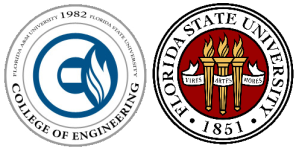 3
Concept Generation
Figure 2 – Concepts

Four plates with an incompressible media

Fluid Pressure

High strength fabric

Hose Clamp

Segments
c)
d)
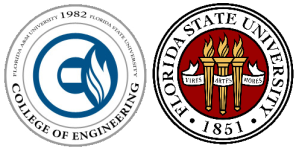 4
Concept Generation
Figure 2 – Concepts

Four plates with an incompressible media

Fluid Pressure

High strength fabric

Hose Clamp

Segments
e)
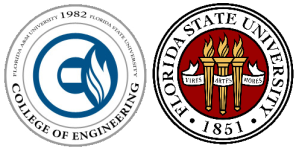 5
The Design Process
Hydrostatic Press
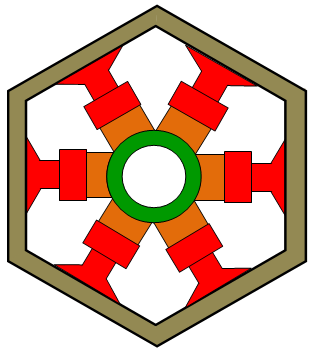 Outer Ring
Pipe
Spacing (incompressible media)
Figure 3 – Transverse cross section of the pipe being compressed by six sections
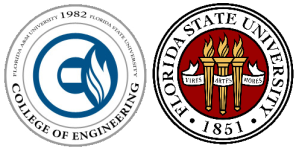 6
FEA
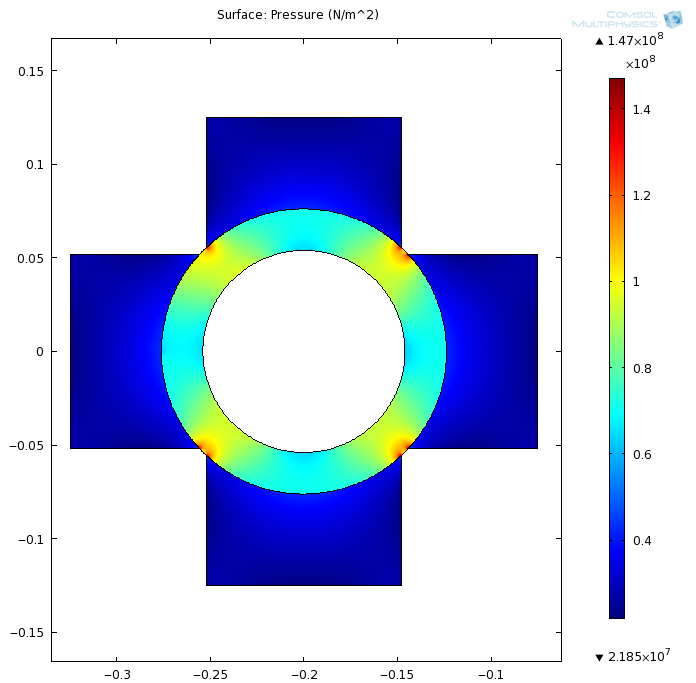 Thinking about these sections and how close to real hydrostatic pressure these forces will be, we have to find out how many pieces (sections) we need.
An FEA was done to determine the pressure distribution, failure points and strains.
Figure 4 – FEA sample 
Using 4 sections and a distributed known load
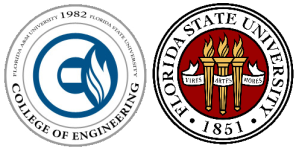 7
Two sections
Pressure Distribution (MPa)
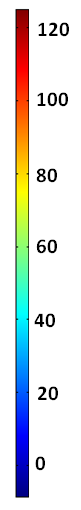 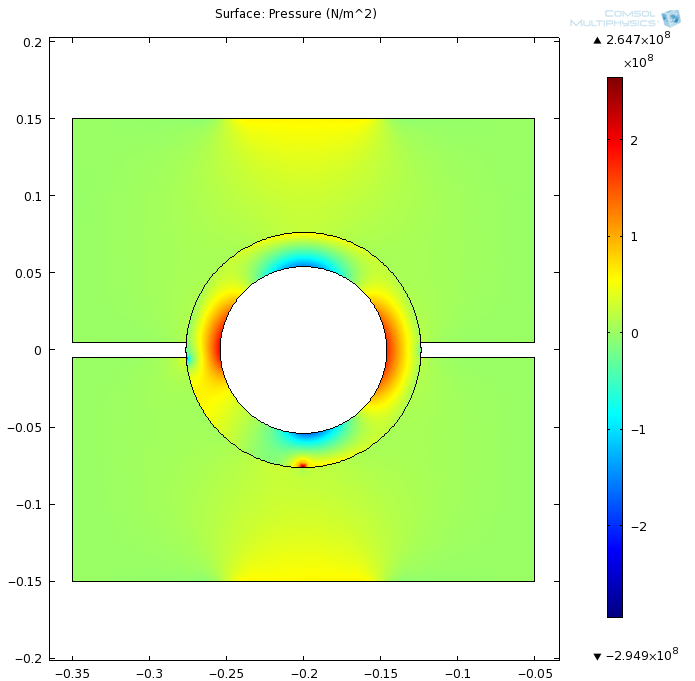 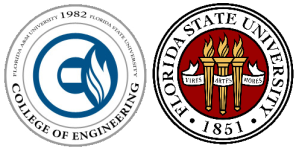 8
Figure 5 – Two sections
Not an option!
Four sections
Pressure Distribution (MPa)
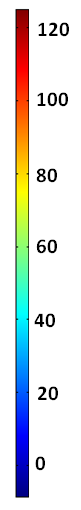 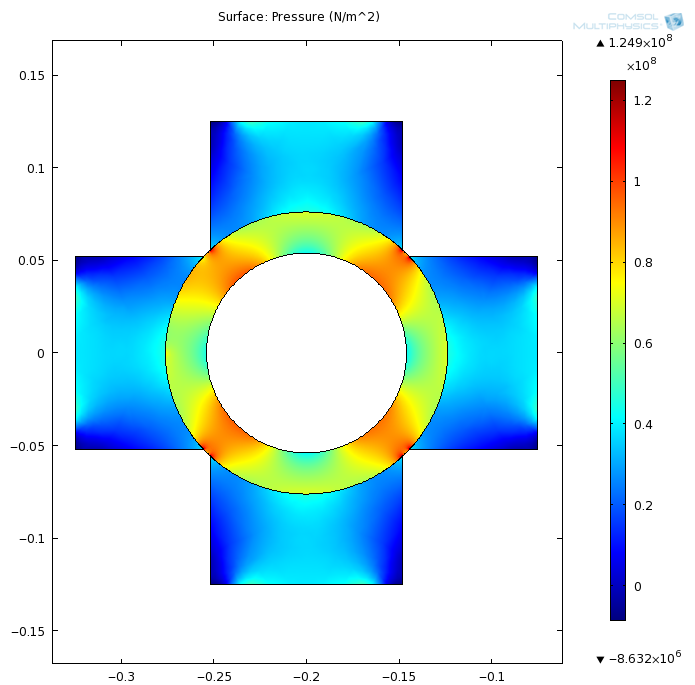 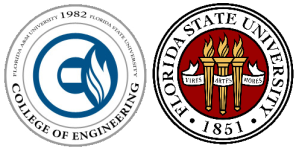 9
Figure 6 – Four sections
Still not uniform
Six sections
Pressure Distribution (MPa)
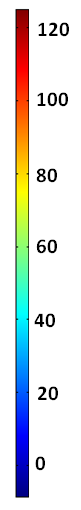 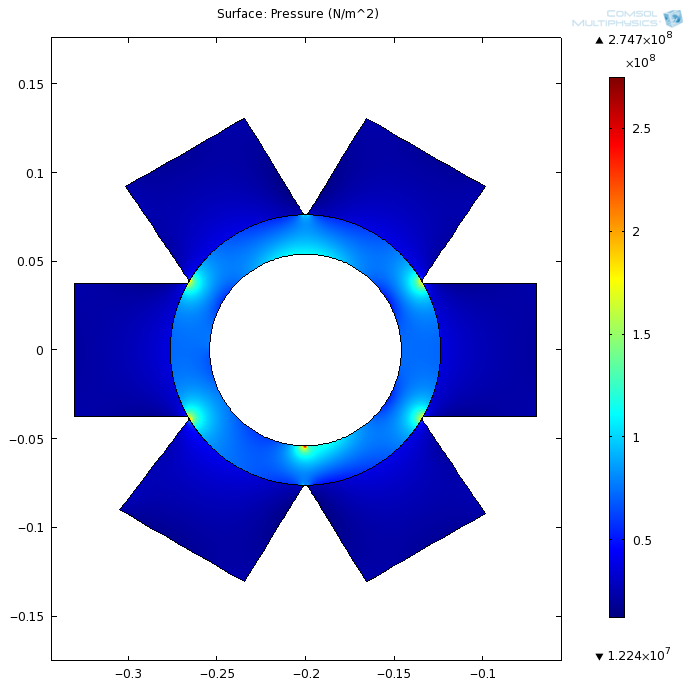 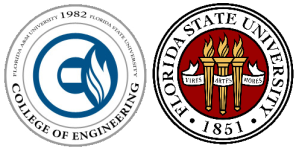 10
Figure 7 – Six sections
Better pressure distribution
Eight sections
Pressure Distribution (MPa)
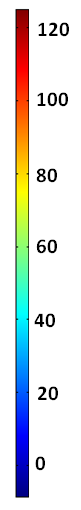 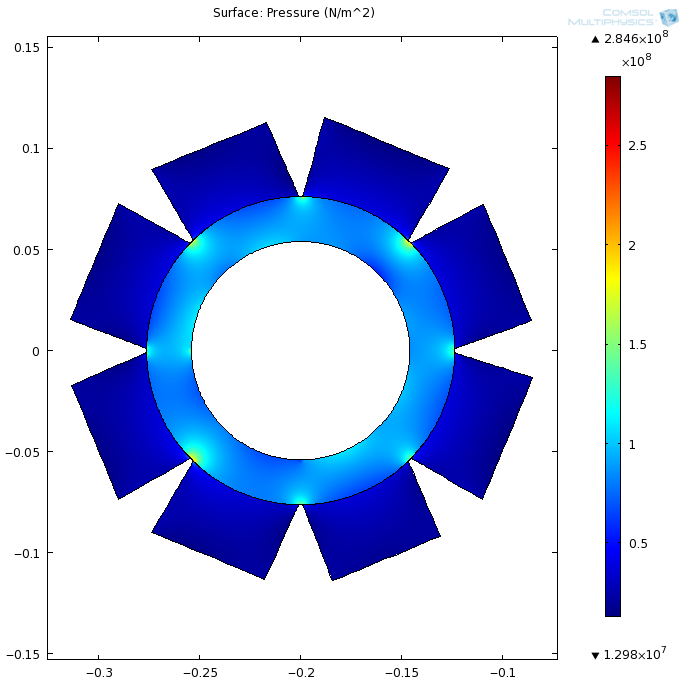 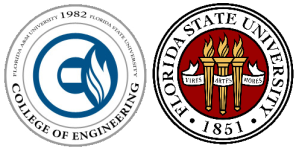 11
Figure 8 – Eight sections
Much Better pressure distribution… overkill?
Force application
Screws vs. Hydraulic actuators
vs.
12
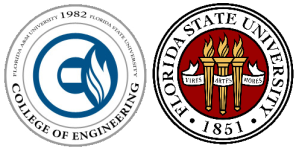 Figure 9 – Force Application
Side view of the two force application options
Material Selection
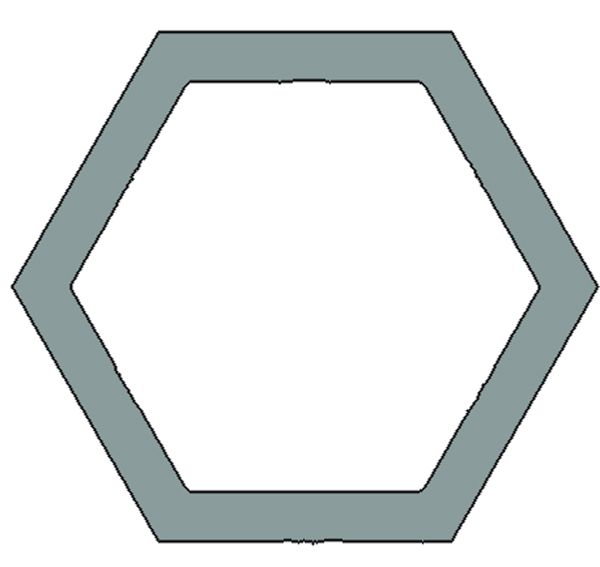 F
w
F
h
Aluminum
Steel
d
Figure 12 – A single section
Figure 13 – The hexagonal outer ring
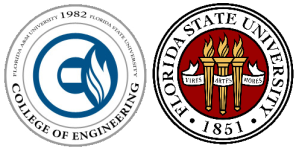 13
Final Design (for 10,000 psi)
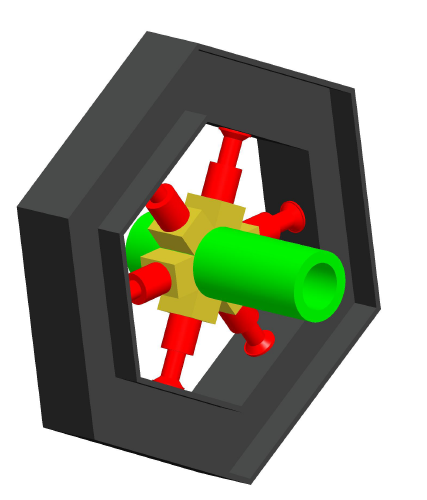 Design for a surface pressure up to 10,000 psi
Figure 14 – Final Design for the fall semester
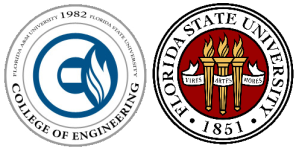 14
The problem:
The strongest actuators that can accommodate our budget are not nearly as strong as our calculations assumed

 Our sponsor advised that we should design around the actuator’s force
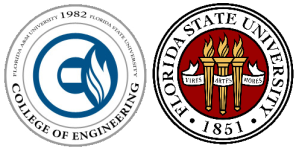 15
Available actuators considering our budget
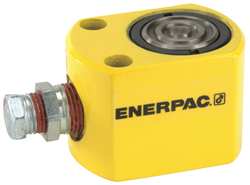 Figure 15 – Model Number RW50
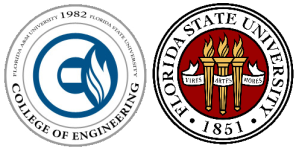 16
New Ring Dimensions and forces
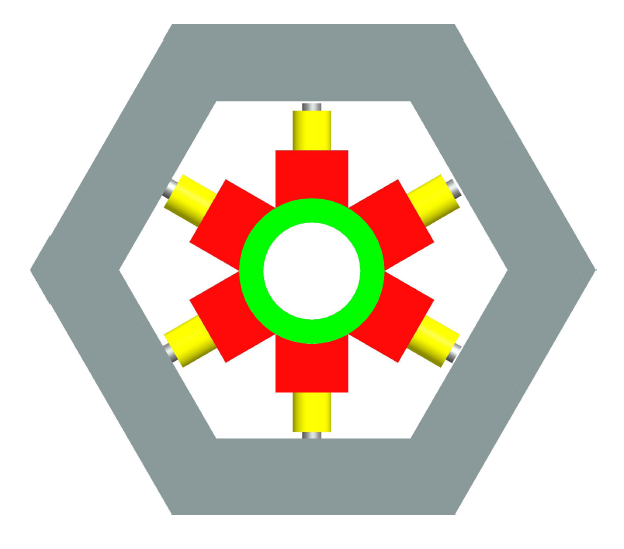 Five tons of force from each actuator
14.05 in
Figure 16 – New ring Dimensions
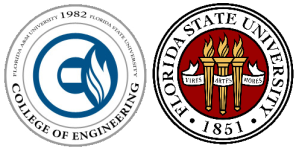 20
Optimizing
Replacing Actuators
New I-Beam Dimensions
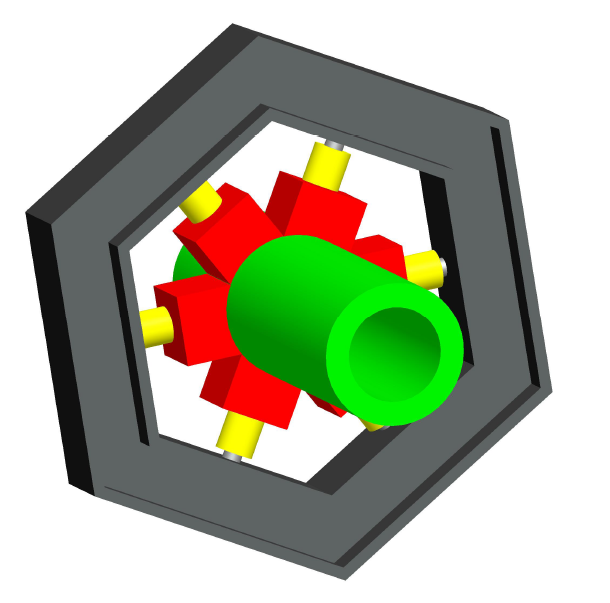 Natural Rubber Insertion
18
Figure 17 – New System Layout and next steps
I - beams
12.73 in
w
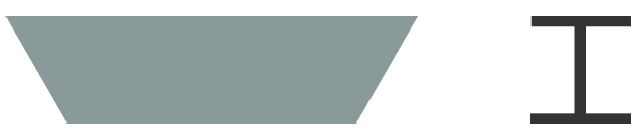 δ
s
h
8.11 in
t
Figure 18 – Ring Piece Dimensions and Deflection
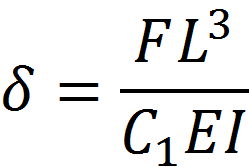 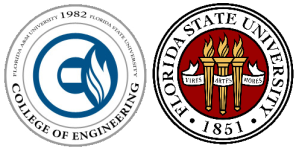 19
I - beams
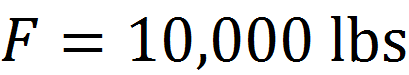 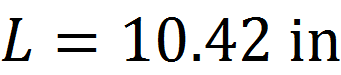 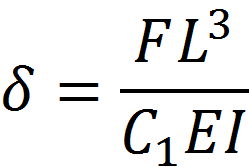 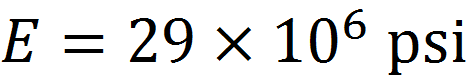 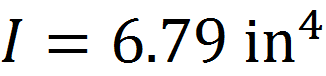 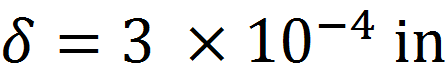 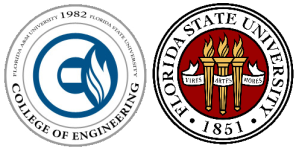 20
NOT SIGNIFICANT!
I – beams w4-13
4.06 in
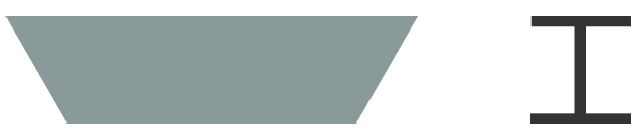 4.16 in
0.28 in
0.345 in
Figure 19 – I - beam dimensions
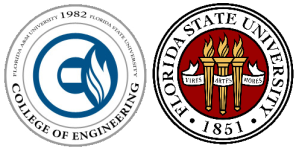 21
Replacing Actuators by Stationary Columns
L = Length of the Column
Columns are characterized by it’s Slenderness Ratio
K = Radius of Gyration
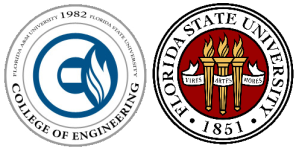 22
Replacing Actuators by Stationary Columns
If the Slenderness Ratio < 10
The column is now bound by the Mechanical Properties
To ensure this:
L = 1.94 inch
same length as hydraulic cylinders
Diameter > 0.776 inch
Diameter is set to be 1 inch
Made out of structural steel ASTM - A36
Same as I-beams
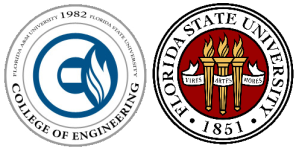 23
Replacing Actuators by Stationary Columns
Structural Steel ASTM – A36
Elastic Modulus = 29,000 ksi
Yield Stress = 36 ksi
Stress = 12 ksi
Strain = 0.0004
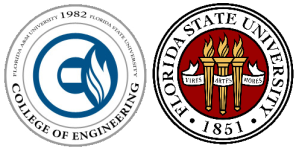 24
Final System
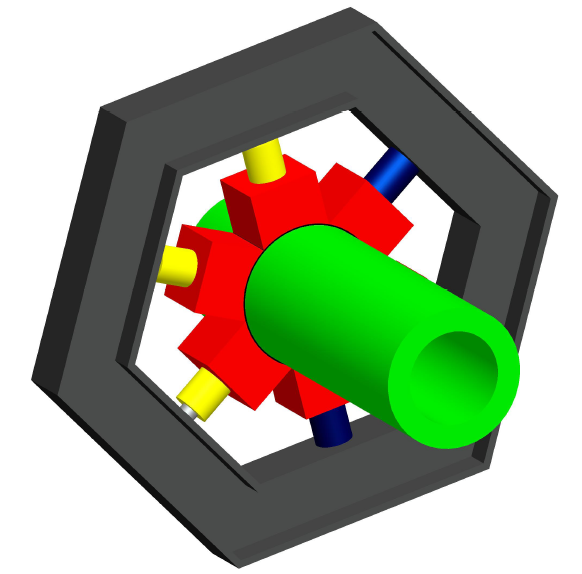 New I-Beam Dimensions
Columns
Natural Rubber Insertion
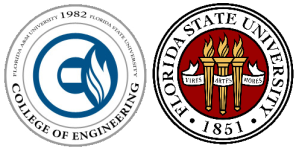 Figure 20 – Final System
New FEA
Stress (ksi)
F = 10,000lbs
5
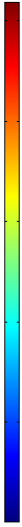 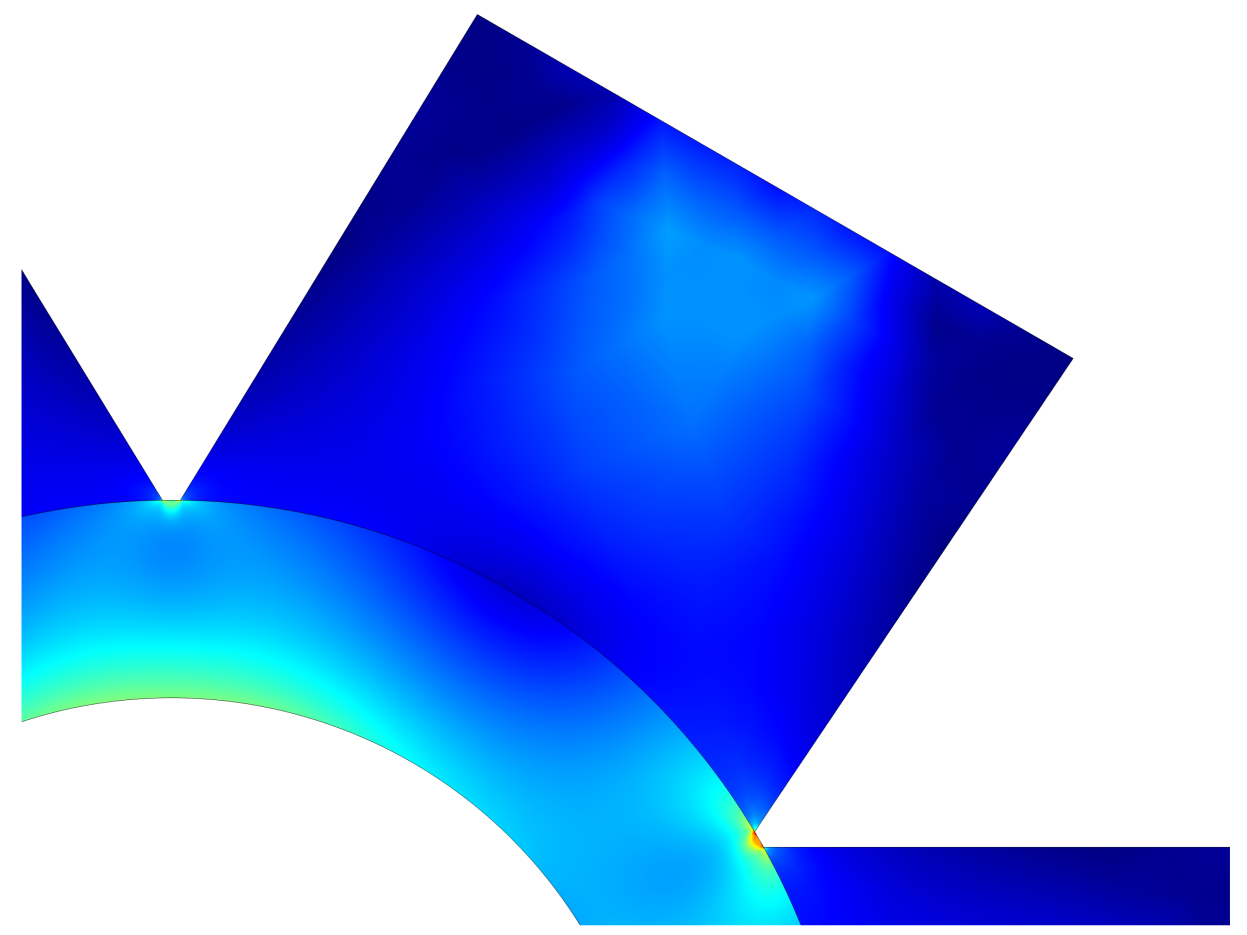 4
3
2
1
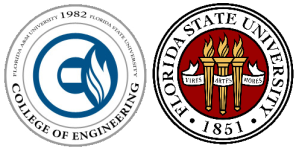 26
Figure 21 – FEA with a smaller 
force area
Welding points
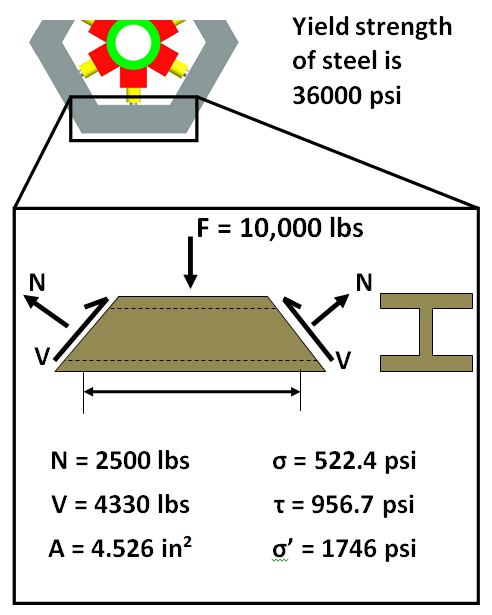 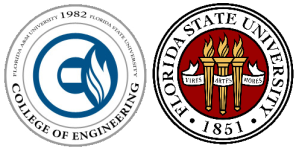 27
Figure 22 – Welding area forces 
and stresses
Safety
High pressure and high forces are always dangerous to work with

Need to have intimate knowledge of the system to operate

Keep others in close proximity aware of the testing

Eye protection is advised
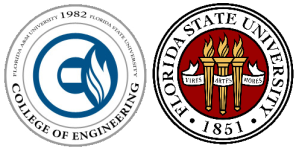 28
Procedure for Use
Insert pipe into the center
Be sure all hydraulic hoses are clear
Make sure everyone all safety precautions are in place
Calculate desired pressure (using equation 1)
Increase hydraulic pressure to the calculated pressure
Perform dynamic testing
Release the pressure in the hydraulics
Remove pipe
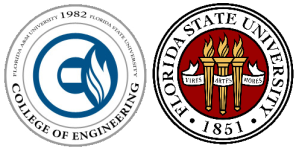 29
Pipe Pressure vs. Hydraulic Pressure
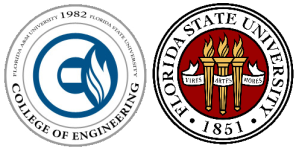 30
Testing
Attached a strain gauge on the inside of the pipe
Get a relationship between hydraulic pressure and pressure on the pipe


Put copper wire between the pipe
Check to see how quasi-hydrostatic the pressure is
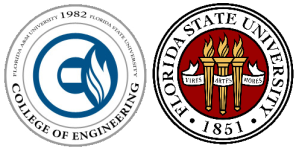 31
Cost
32
Conclusion
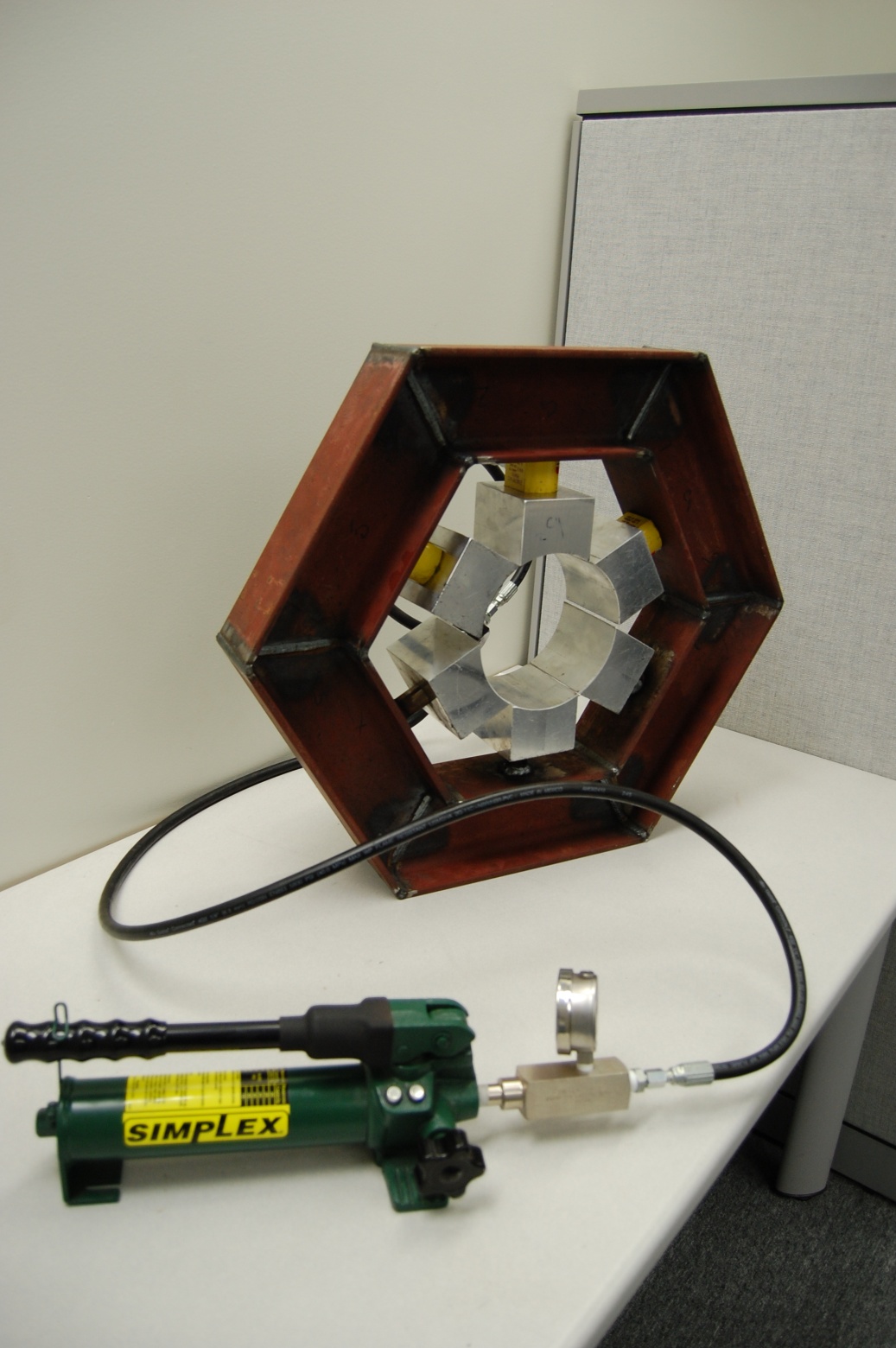 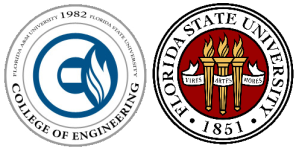 33
Max Pipe Pressure = 1061 psi
Acknowledgments
Dr. Eric Hellstrom

Dr. William Oates

Dr. Janet Wolfson

Dr. Zohrob Hovsapian

Dr. Srinivas Kosaraju 

S & H Hydraulics
Jeremy Phillips

John Deep
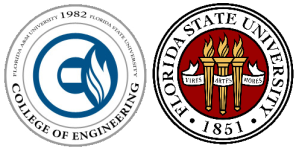 34
Questions?
35